le competenze digitali:da progetto ad attività curricolare;l’esempio degli ITE-SIA
Genova 8 ottobre 2014

Roberto Ferreri
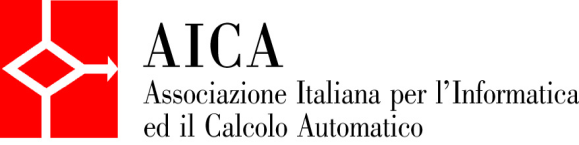 LINEE GUIDA 
AGID
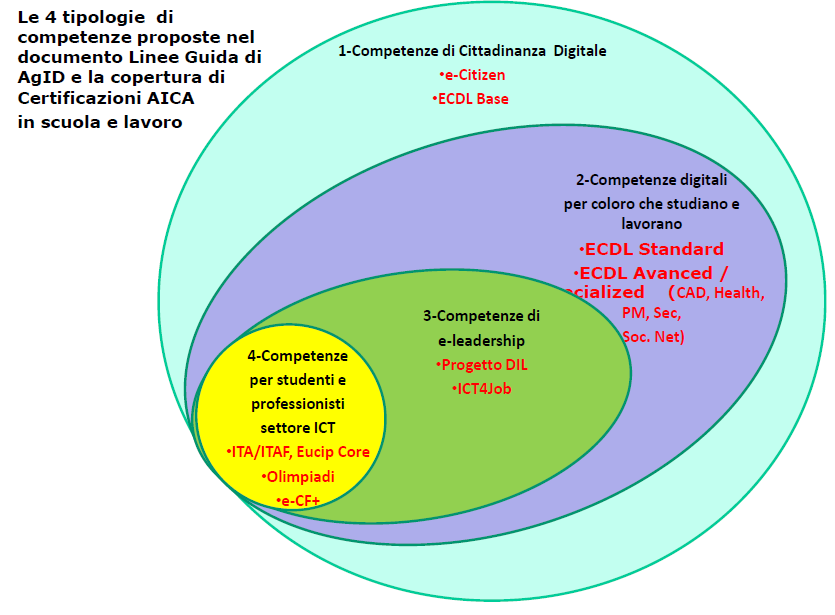 Grazie per l’attenzione
r.ferreri@aicanet.it 

Cell 335 7505365